IRO 23. 10. 2020
1
IRO 23. 10. 2020
Agenda
Emergency & COVID
Marketing v režimu online
Finanční okénko
Ostatní
2
IRO 23. 10. 2020
Emergency – podzim 2020
3
IRO 23. 10. 2020
Podzim 2020 z pohledu emergency - COVID
Výjezdy pokud možno realizovány, i když některé faktory cestu mohou znemožnit:
Student/zaměstnanec cestu zruší sám
Přijímající univerzita je ve full-online módu
Jsou zrušeny lety, je nutné nastoupit karanténu/mít test, nejsou vydávány víza
MU univerzitní semafor

Větší informovanost, o něco jasnější pravidla a postup, existující a fungující nástroje či postupy k řešení situací
4
IRO 23. 10. 2020
Zdroje informací
5
IRO 23. 10. 2020
Nástroje a komunikace – a jak to funguje
Emailové kontakty:
koronavirus@muni.cz 	Rektorát
emergency@muni.cz 		CZS Emergency tým
Telefony:
+420 777 46 56 56		studenti a zaměstnanci MU v zahraničí
+420 777 44 86 86 		zahraniční studenti a zaměstnanci v Brně
COVID rozcestník:
https://czs.muni.cz/en/coronavirus#covid-19-what-to-do 
IS MU aplikace COVID Prevence:
https://is.muni.cz/auth/koronavirus
Další:
IRO, koordinátoři, partnerské uni
newsletters, sociální sítě (IG, FB), DROZD
6
IRO 23. 10. 2020
COVID rozcestník
7
IRO 23. 10. 2020
Postup (příklad)
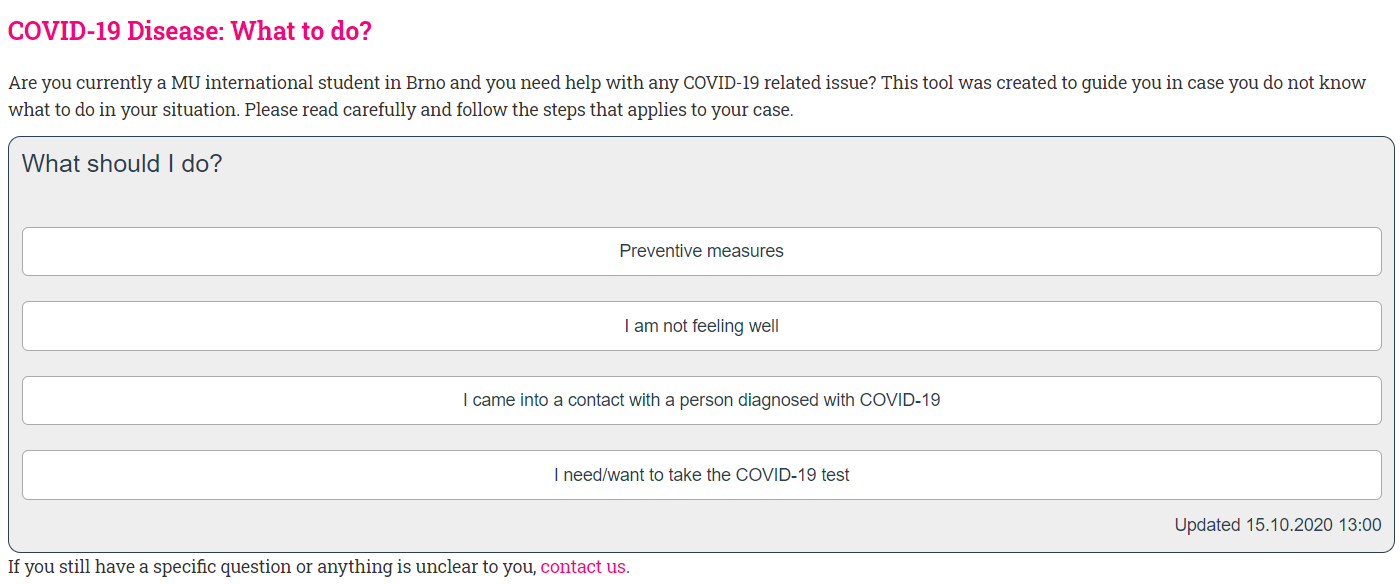 8
IRO 23. 10. 2020
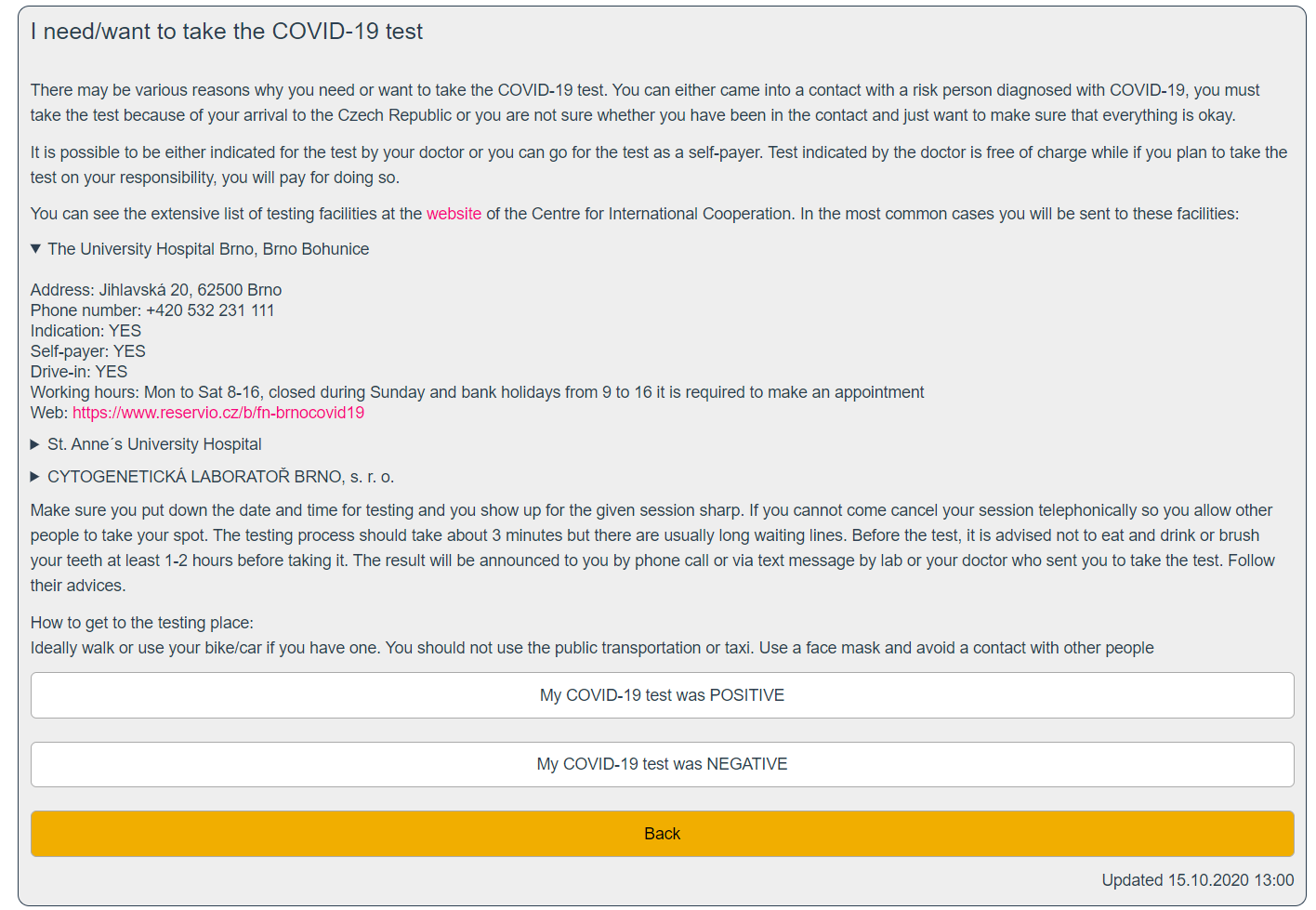 9
IRO 23. 10. 2020
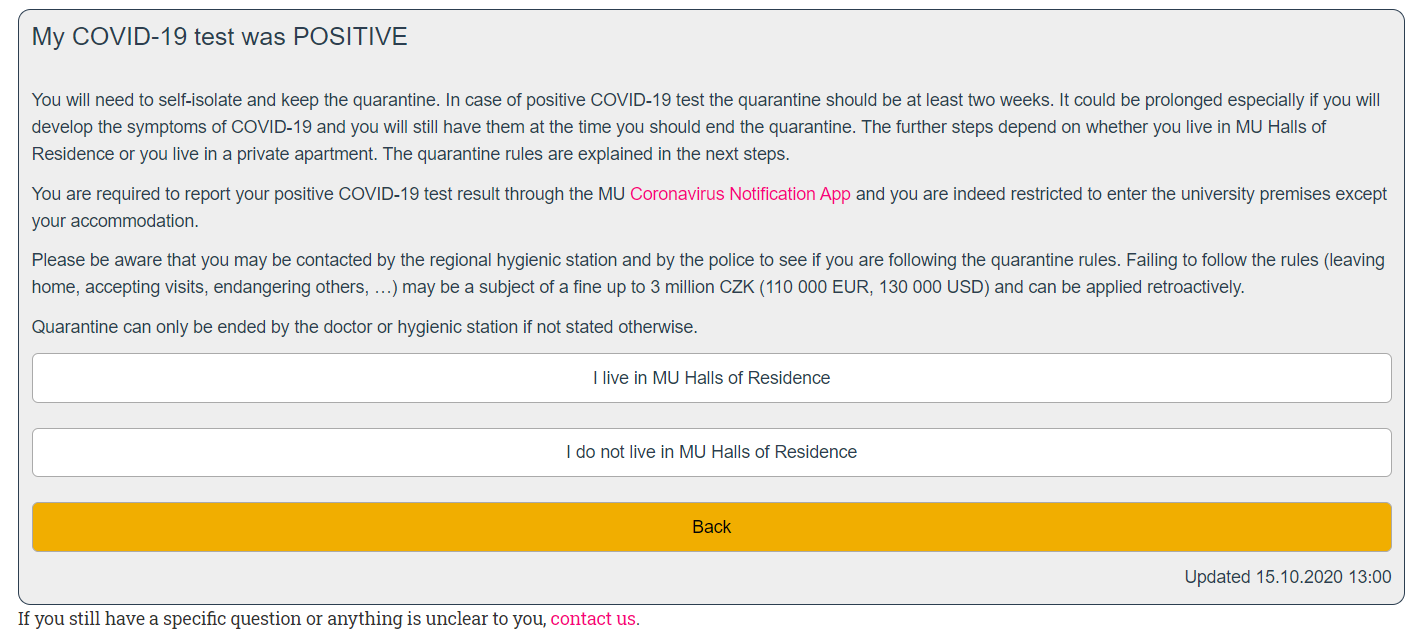 10
IRO 23. 10. 2020
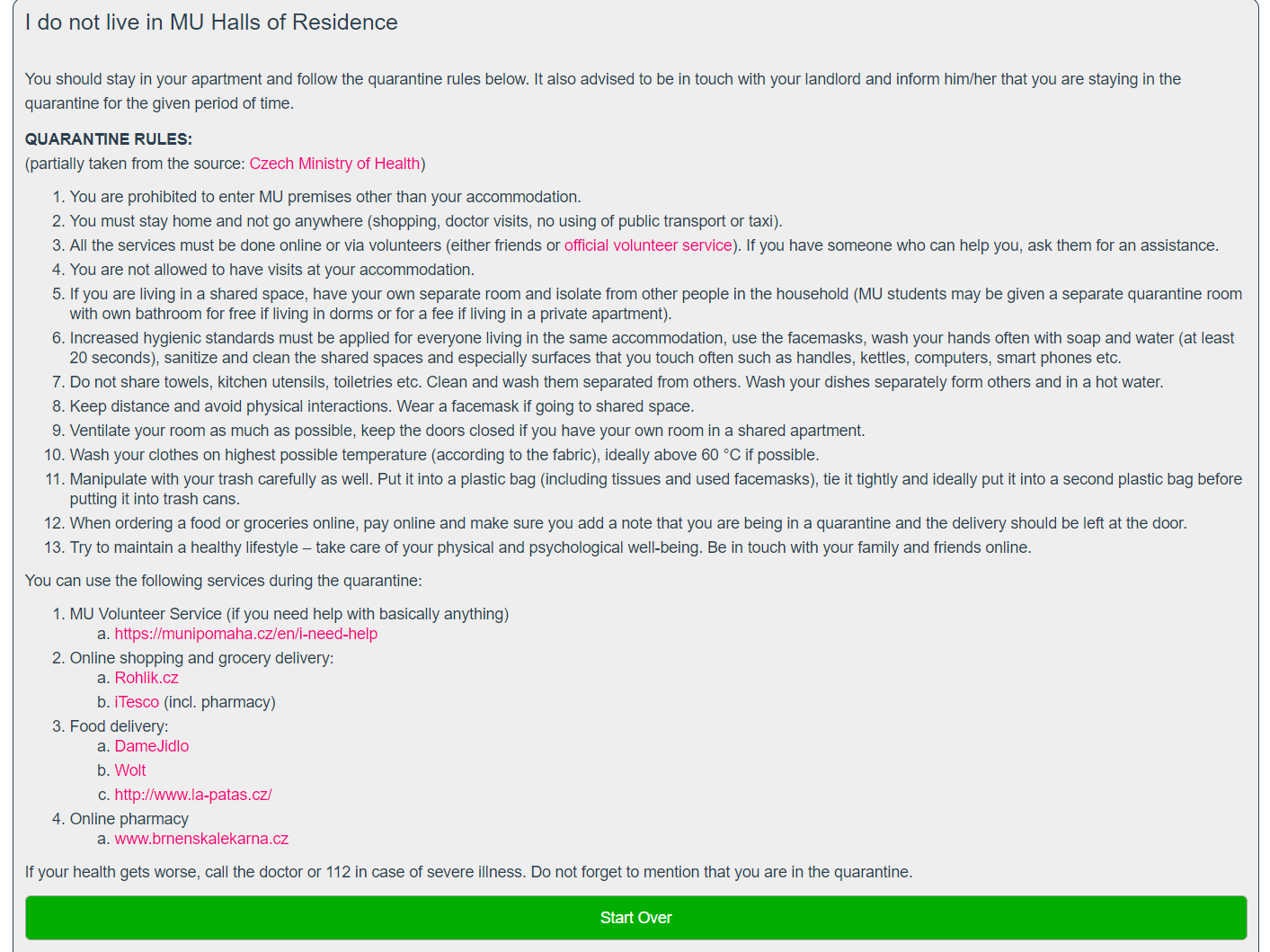 11
IRO 23. 10. 2020
Zkušenosti, komentáře, feedback
Ne vždy vše funguje nebo je vše jasné:
„weakly positive“ test
Karanténa/izolace na kolejích
Doprava na test
Anglicky mluvící doktoři, resp. sestry

Další „nástroje“, které se budou doplňovat např. offline Emergency Card pro IN i OUT
Vaše zkušenosti? Komentáře?
12
IRO 23. 10. 2020
Marketing v režimu online
13
IRO 23. 10. 2020
Online Eventy
Erasmus Week – 23.–27. 11. 
Masaryk Online – listopad/prosinec

Zatím připravujeme dle plánu, řešíme techniku, způsoby
Pokud nám to překazí Covid, vždy to půjde udělat jako livestream na jaře – klidně z obýváku
Erasmus Week
Online seminář/webinář/livestream během týdne 23.–27. 11. 
Forma byla v režii fakult
Návrh z naší strany: 
Kompletní technické zajištění na nás – vysílání ze studia na KOM2
Propojení s „českým marketingem“ – ideálně livestream na vašem fakultním českém FB + spolupráce s TiO na propagaci 
Ideální forma – někdo z IRO + student = Úvod + zkušenosti
Obsahově na vás
Masaryk Online
Každá fakulta zvlášť – ideálně do 30 minut
Forma v režii fakult
Návrh z naší strany:
Sdílení zkušeností zahraničního studenta (klidně možno jako dialog, debata), důraz na dynamičnost, zábavnost
Krátká prezentace možností studia, požadavků na přijetí, školném atd.
Následuje real-time prohlídka fakulty, resp. těch nejzajímavějších míst (provádět může student)
Technicky zajištujeme my, vysílat budeme na youtube Masaryk university
Co teď?
Termíny 
 	- Jak v rámci EW tak pro Masaryk Online, nejlépe z kraje příštího týdne
Kontaktní osoby za fakulty 
	- fakulty, které ještě neposlaly, ať pošlou z kraje příštího týdne
	- uvádět opravdu lidi, kteří ví (PřF)
Český marketing 
	- Kontakty máme díky skupině Kontaktní osoby, ale pokud máte třeba lepší vztah s českým markeťákem, nebo myslíte, že by to mělo jít přes vás, prosím o zprávu
Data a výzkumy
Spolupráce s Odborem pro strategii
Společně připravíme výzkum za přihlášku – část otázek jejich, část našich
Prostor i pro otázky dle fakult kam se student hlásí – ty by byly ve vaší režii (max. 5)
Odbor pro strategii jednou ročně výzkum vyhodnotí a zašle přehledně zpracovaná data

Otázky na vás: 1. Kdo kromě FF a ESF dělá výzkumy mezi studenty? 
	2. Máte zájem o zařazení vámi zvolených otázek do výzkumu?
Kampaně
Social i PPC
Study in Brno+naše
Kontrola textů a údajů na webu MUNI a úpravu v ISu – důraz na marketingovou stránku. 
Kontrolu vašich oborů na Study in Brno, úpravy zaslat Colombovi – otevřené přihlášky?
Důraz na rychlé reakce na admission mailech zejména během kampaně
Máte obory, které je třeba propagovat více?
Upozornit ambasadory – stránka VUT ambassadorky je druhá nejnavštěvovanější stránka serveru
Weby
Microsite podle plánu nebude, od minulého týdne intenzivní přípravy muni.cz pro kampaně
Nový vzhled https://www.muni.cz/en/test-smazat/test-study-at-mu 
Do budoucna přibydou i sekce jednotlivých fakult
Sekce student - https://www.muni.cz/en/students – Nejsme si jistí zda jde sekce v EN pro samoplátce tak generalizovat, jako česká sekce https://www.muni.cz/studenti. Je potřeba doplnit informace o imatrikulacích, promocích, možná i vízech, atd. Odkazovat na vaše weby podle rozcestníku s fakultami/mít vše na muni.cz
Virtuální prohlídky fakult
Dle zpráv od Erin je možno požádat o zdublování prohlídky a naplnit ji vlastním obsahem.
Je možné zařídit? 
Bylo by to super.
Finanční okénko
22
IRO 23. 10. 2020
Podpora běloruských studentů
příspěvek v rámci Fondu vzdělávací politiky na podporu studia běloruských studentů v roce 2020
Do 20. 11. 2020
Jedna žádost za univerzitu
Žádat jen na rok 2020, příspěvek bude i v roce 2021
https://www.msmt.cz/vzdelavani/vysoke-skolstvi/podpora-studia-beloruskych-studentu-v-roce-2020-z-fondu-f
23
IRO 23. 10. 2020
Institucionální rozvojový plan na rok 2021
Mezinárodní mobilita 
Internacionalizace studijních programů
tvorba nových předmětů a programů v cizím jazyce
podpora působení špičkových profesorů ze zahraničí na MU 
podpora pro zaměstnance, kteří připravují společné studijní programy
Zvýšení prestiže a atraktivity MU v zahraničí 
Účast na vybraných marketingových a propagačních aktivitách v zahraničí 
Pilotní zavedení institucionálního stipendijního programu pro zahraniční studenty
Vznik jednotného Welcome centra na MU
Nastavení systému spolupráce se zahraničními studenty a absolventy, včetně programu „ambasador“
Podpora mezinárodní spolupráce strategických partnerství
24
IRO 23. 10. 2020
Ostatní
25
IRO 23. 10. 2020
Hledáme kolegu v projektu EDUC
Poskytovat metodickou podporu pro tvorbu online kurzů 
Podpora vyučujících, komunikace s ostatními odděleními na VŠ 
Mezinárodní spolupráce s partnerskými univerzitami 
Zodpovědnost za přípravu podkladů pro meetingy, účast na meetinzích, diskuse s partnery
26
IRO 23. 10. 2020
Ostatní
Smlouva se StudyPortals
Santashree – schůzky s každou fakultou, online veletrhy
Online veletrhy: Santashree, Violeta, Irena (FF), Karel (ESF)

Přiští porada	4. 12. 2020?
27
IRO 23. 10. 2020